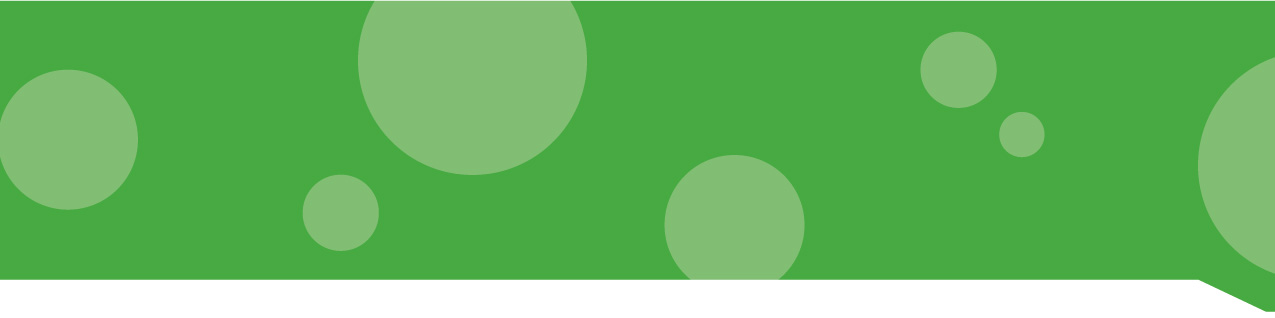 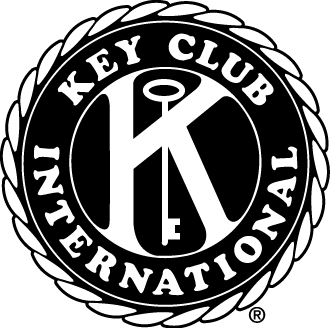 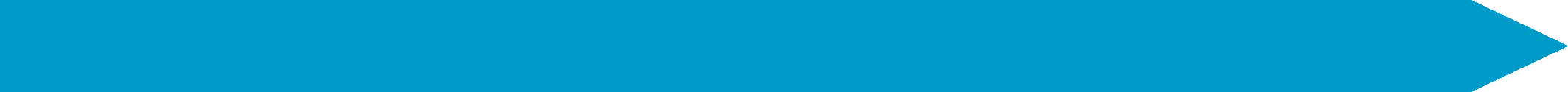 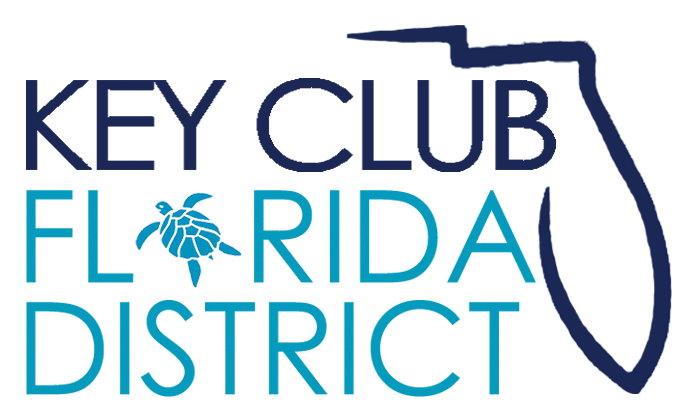 Club Treasurers
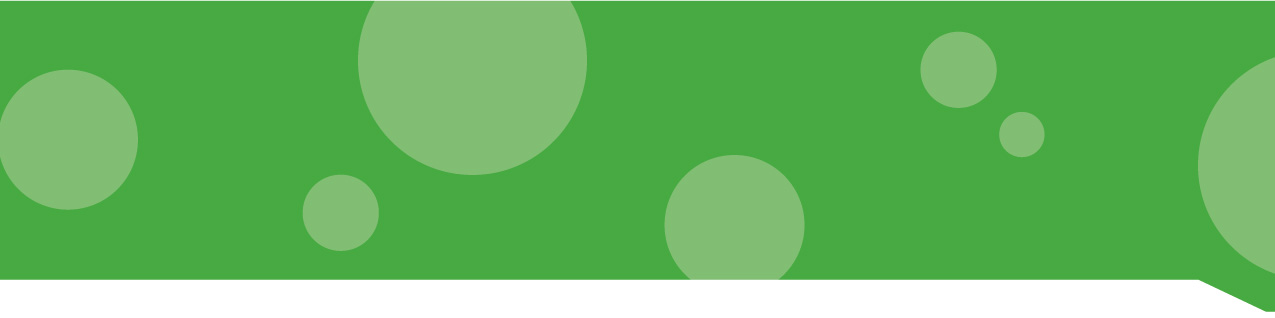 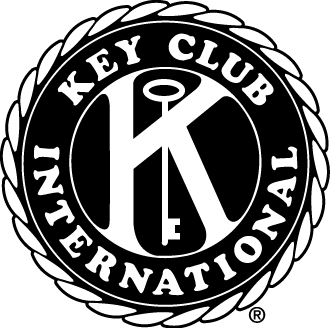 Monthly Responsibilities
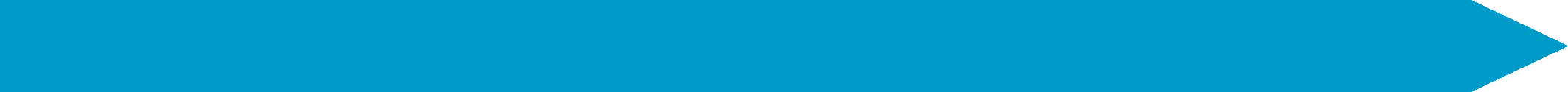 Go to meetings
Financial reports
Manage the club’s bank account
Update budget
Collect dues
Communicate with the school bookkeeper or financial administrator
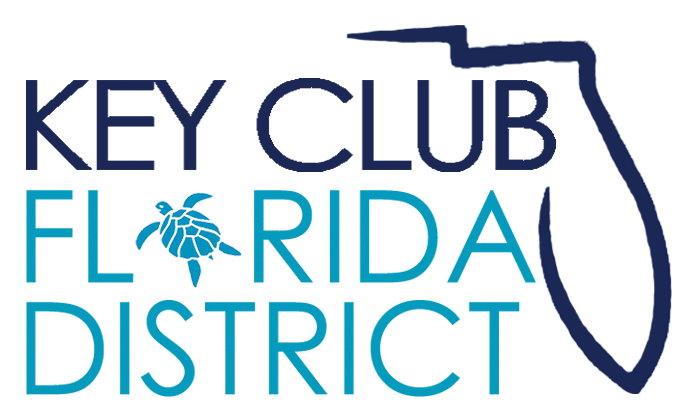 [Speaker Notes: Go to meetings -  Attend all meetings 

Financial Reports - give financial updates as requested by officers and Kiwanis. A report should include a comparison of what is budgeted with the actual income and expenses.

Manage the club’s bank account – crediting and depositing money, Collect all leftover monies from club projects.

Update Budget-      Record the club’s income and expenditures on a weekly basis.

Collect dues from new members, update them through the Membership Update Center, and submit the dues to International.

Develop an in-depth financial report for Board of Directors Meetings.]
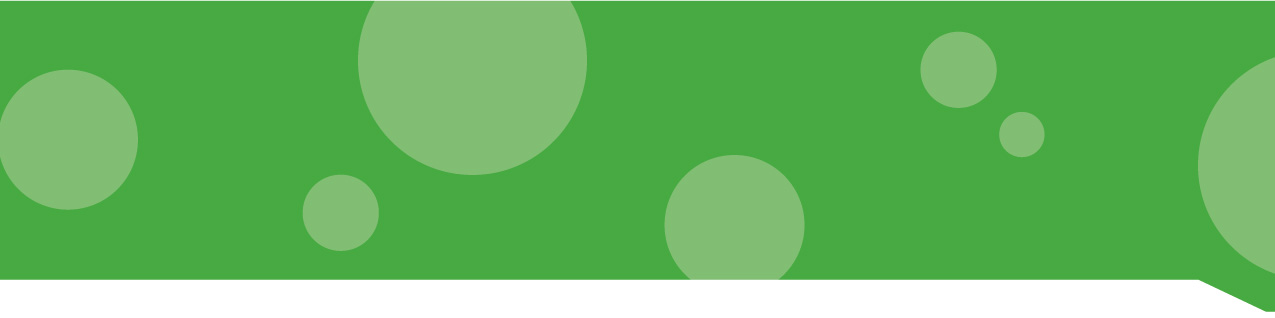 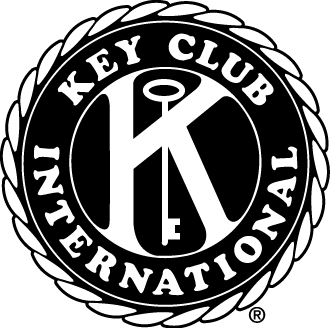 Annual Responsibilities
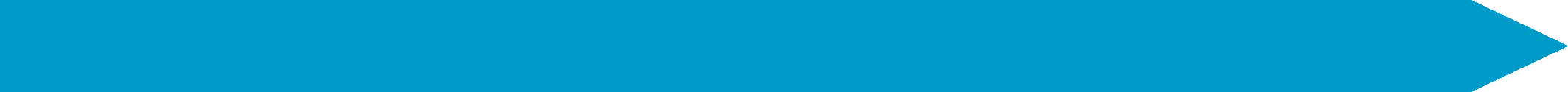 Prepare a budget for the Key Club year

Coordinate dues process

Train the treasurer-elect when he or she is elected in February
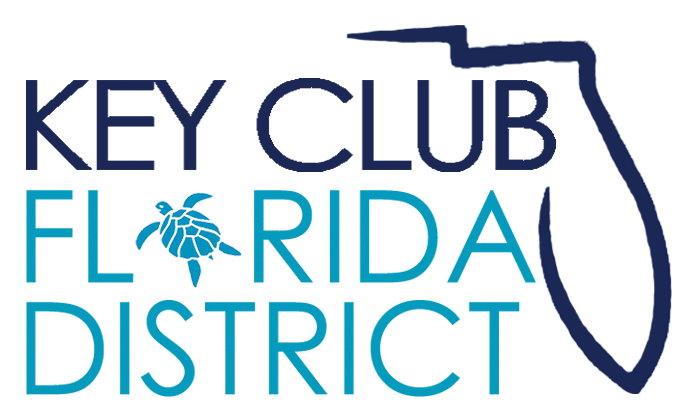 [Speaker Notes: Prepare a budget for the Key Club year- see what money will be spent and how much money you will fundraise

Coordinate dues process- dues can be a complicated process. Start early to allow for dues to be taken care of properly

Train treasurer-elect- Guide them through everything so they will have a successful year. Consider delegating some responsibilities towards them to prepare for the upcoming year.]
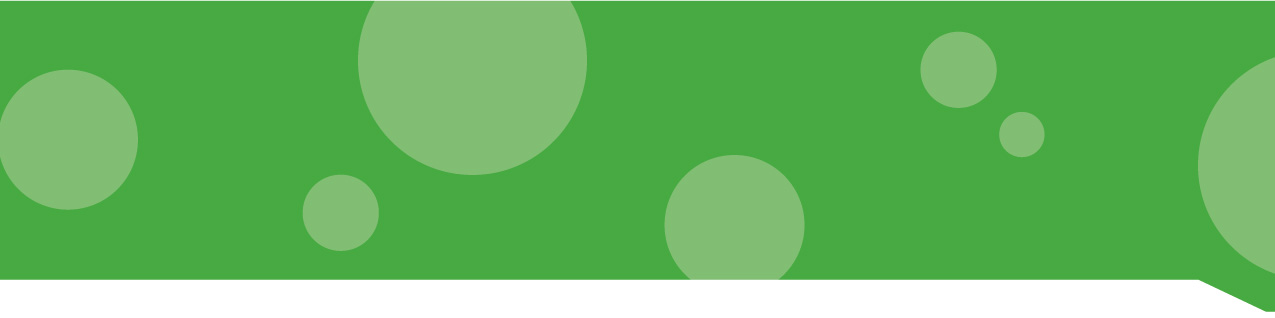 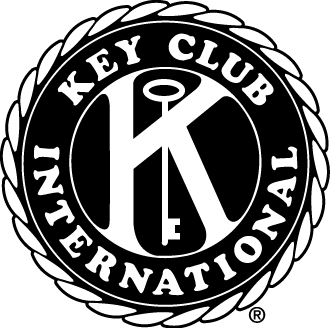 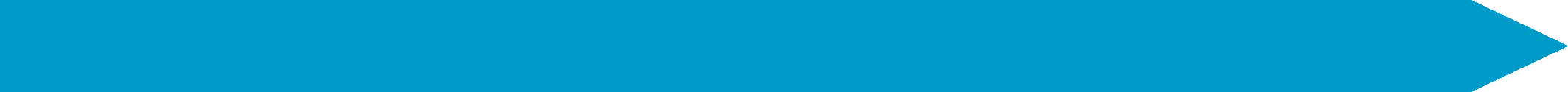 Paying Dues
[Speaker Notes: Before going to the next slide (How Much Are Dues?), ask those in the workshop.  
How much is the minimum amount for dues?  A: $11.  
How much goes to International? A: $6.50. 
 How much goes to the District? A:$4.50]
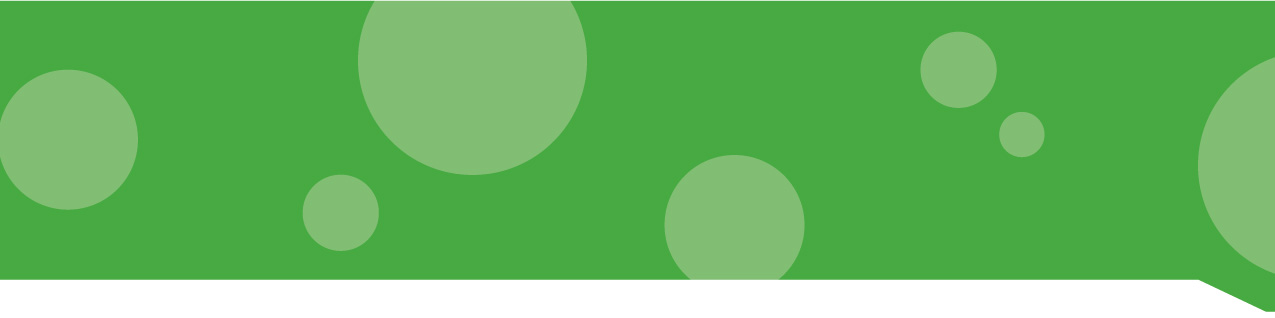 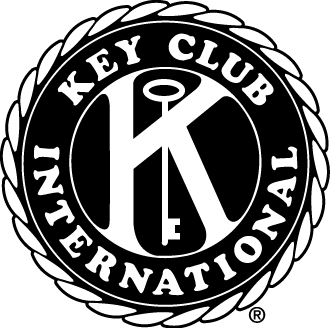 How Much Are Dues?
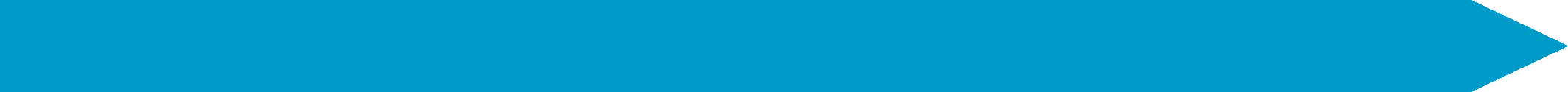 International: $7.00
District:         + $4.50

Club dues      $11.50 at least
A typical club charges anywhere from $20-$25, which includes a T-shirt.
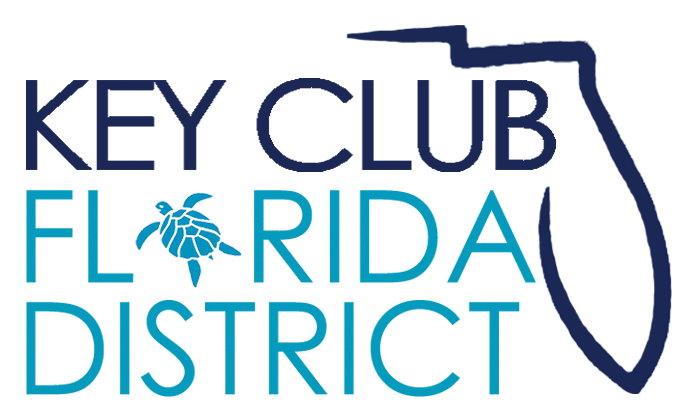 [Speaker Notes: Your club can add additional fees, but each member must pay at least $11.50]
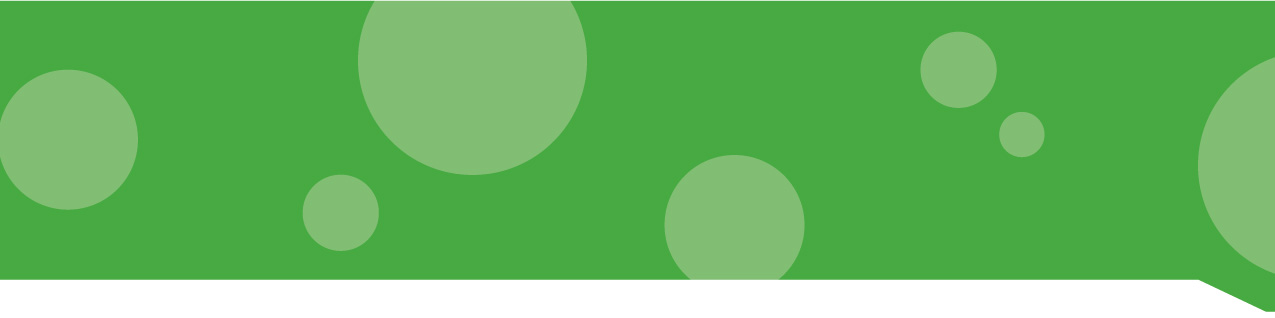 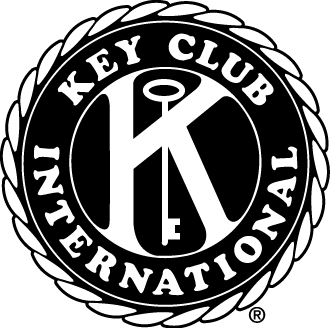 What Are Dues Used For?
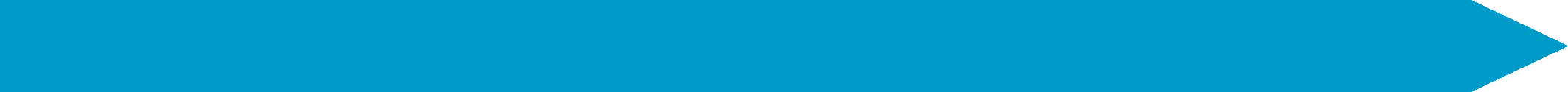 International
Club and District resources
Key Club Magazine
District
District Board expenses
General Administration
Florida Opportunity Fund
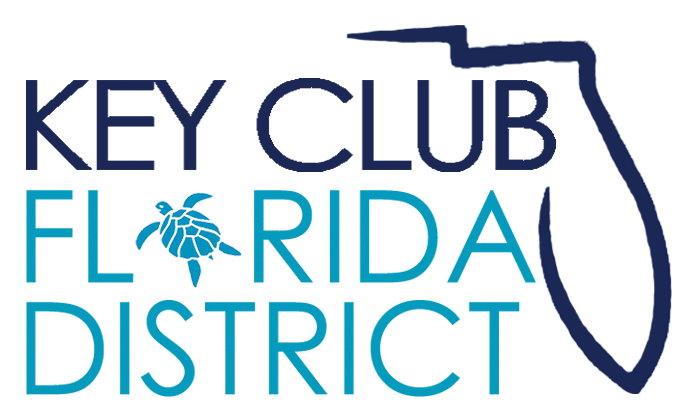 [Speaker Notes: Internationally, dues are used to provide club and district resources and to print the Key Club Magazine.

Within the district, dues are used to help with district board expenses, general administration, and the Florida Opportunity Fund]
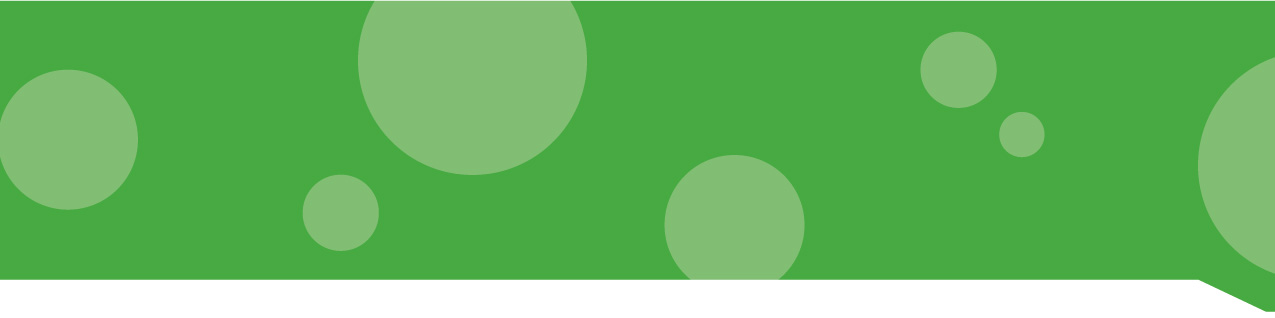 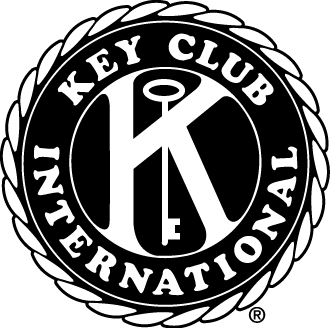 When Are Dues Due?
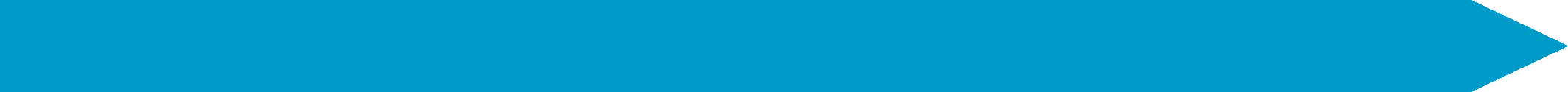 Early Bird Dues: November 1st
Send your invoice by October 10th 
Regular dues deadline: December 1st
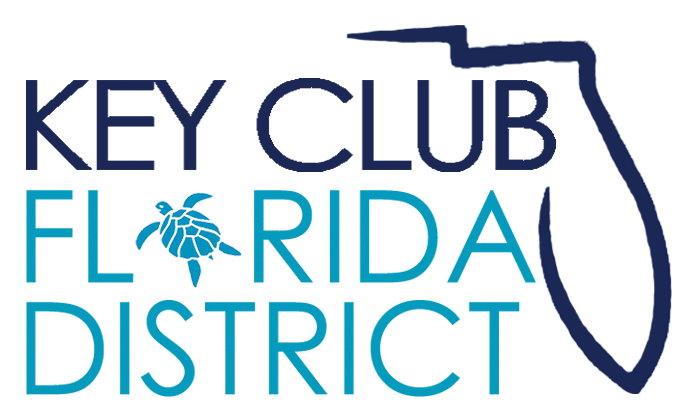 [Speaker Notes: By doing this, you can improve your club’s chance of receiving District Awards including the Early Bird Patch and improves your club’s officer’s chances at being distinguished.
For the best chance of receiving this, send your club’s invoice on Oct. 15th. (More on this later)
The final date for dues to be received is Dec. 1st.
After this point, clubs are marked as delinquent, and the club and its members are no longer in good standing.]
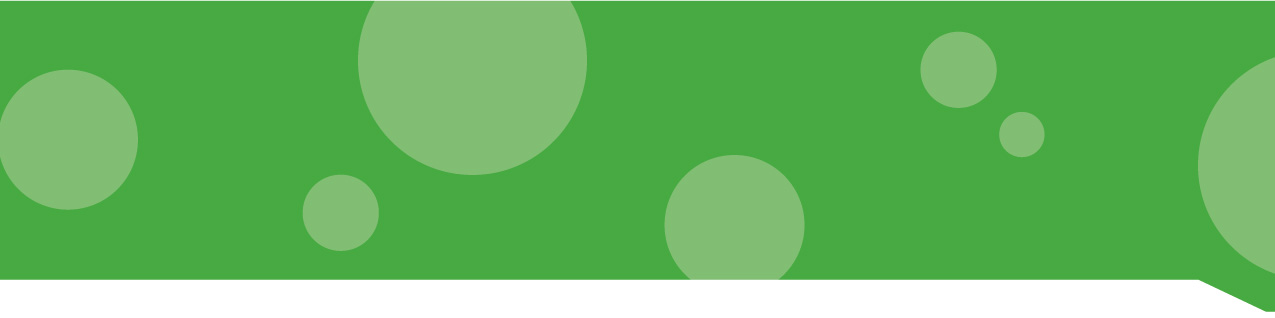 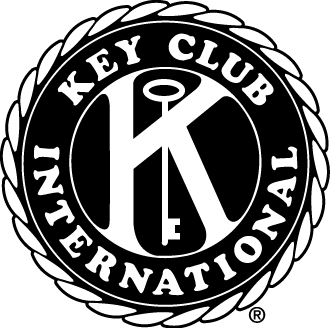 Schedule for Early Bird Dues
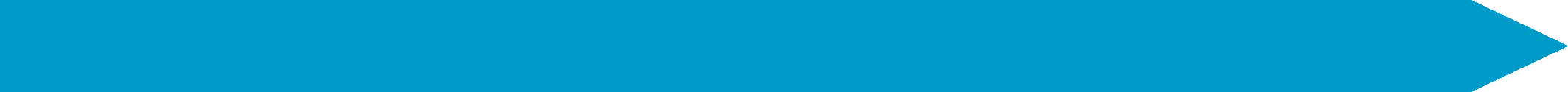 1st Week of Sept. – Hold 1st Meeting and inform members of dues and requirements
Month of Sept. – Remind potential members about application deadline
3rd Week of Sept. – Hold Second meeting and collect application and dues
4th Week of Sept. – Finalize club roster
October 1st – Update the the Membership Update Center
[Speaker Notes: Early Bird Dues can qualify you for banner patches.

The schedule is quite easy to follow
During the first week of September, hold your first meeting and inform members of dues and requirements
 Remind potential members about the application deadline throughout the month of September
 In the third month of September, hold a second meeting and collect application and dues
 In the fourth week of September, finalize the club roster
 On October 1st, update the Membership Update Center with the help of the secretary]
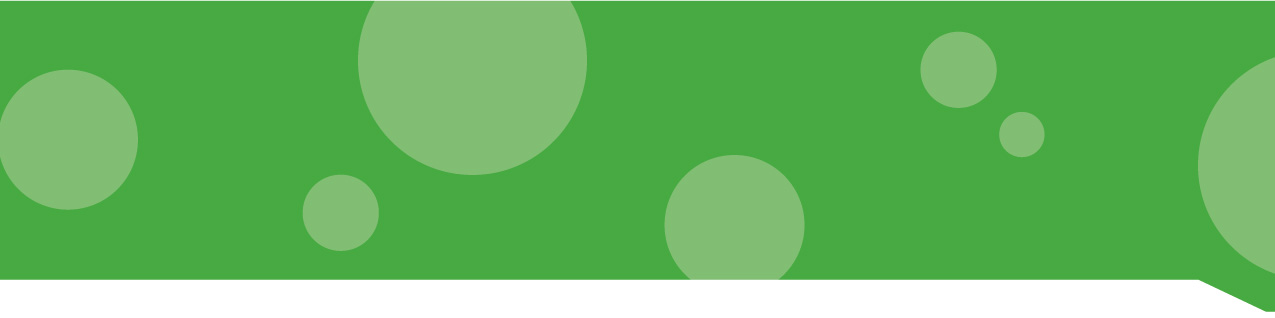 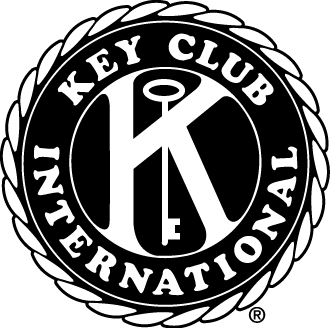 Schedule for Early Bird Dues
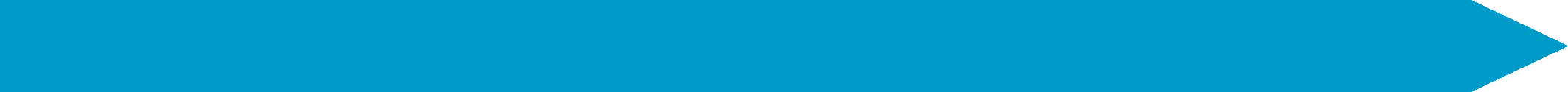 October 4th – Generate Membership Update Center Invoice
October 6th – contact the bookkeeper
October 10th – Send the check!
October 15th – Check with the bookkeeper to see if the check cleared.
November 1st – Final deadline for early bird dues

This gives you roughly 20 days for the check to get to Key Club International.
[Speaker Notes: (continued from last slide),
-- On October 4th, Generate Membership Update Center Invoice
On October 6th, contact the bookkeeper
October 10th, send the check 
October 15th, check with the bookkeeper to ensure the check cleared
The final deadline for early bird dues is November 1st 

This gives roughly 20 days for the check to get to Key Club International.]
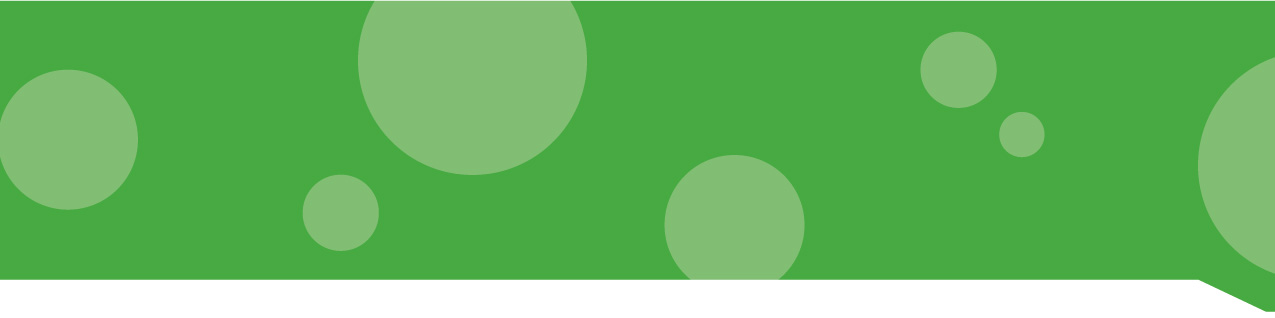 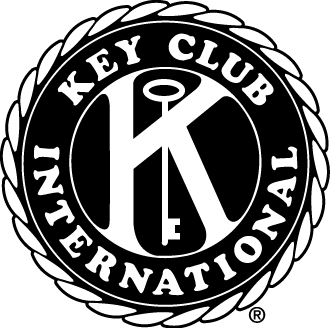 Using the Membership Update Center
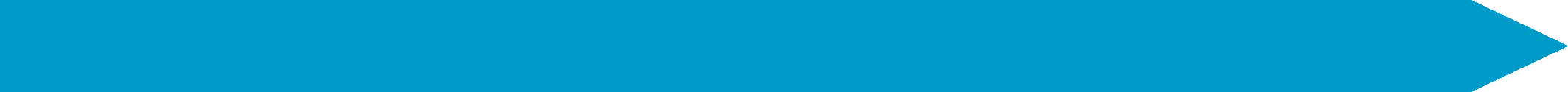 Opens September 14th  
Visit www.FloridaKeyClub.org/Dues
Access the Membership Update Center by logging on with your Advisor’s information
Update the membership list with the new members
Print out the invoice and give it to your bookkeeper or pay with a credit card.
[Speaker Notes: -The Membership Update Center (MUC) is where you and your secretary will go to update your clubs roster and register them through Key Club International
-It opens on
-Go onto this link to access the MUC and ask your advisor for the information to log on
Update the membership list with the new members who have payed their dues
Print out the invoice and give it to your bookkeeper or pay with a credit card]
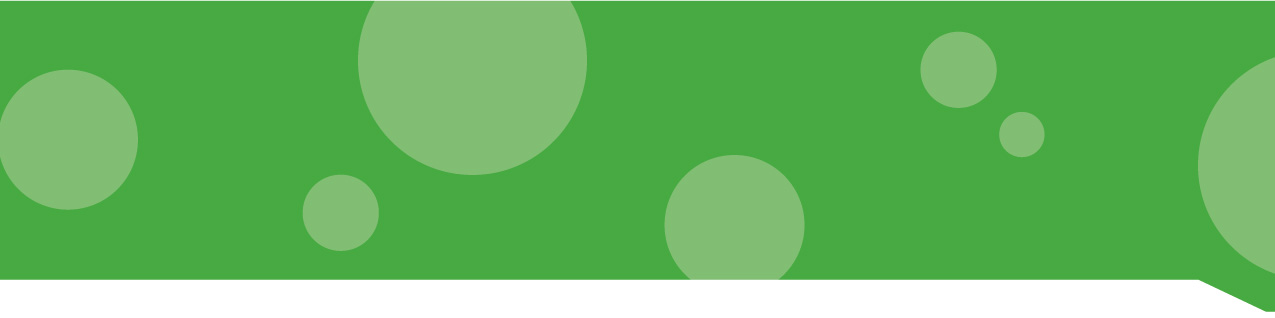 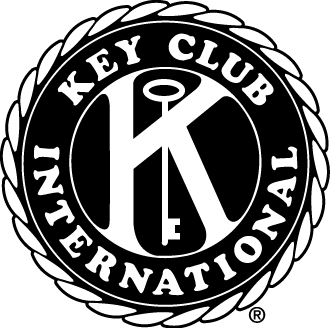 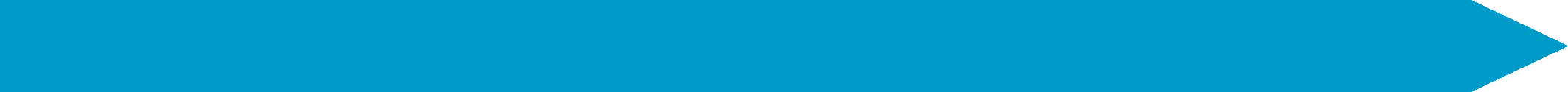 Developing a Club Budget
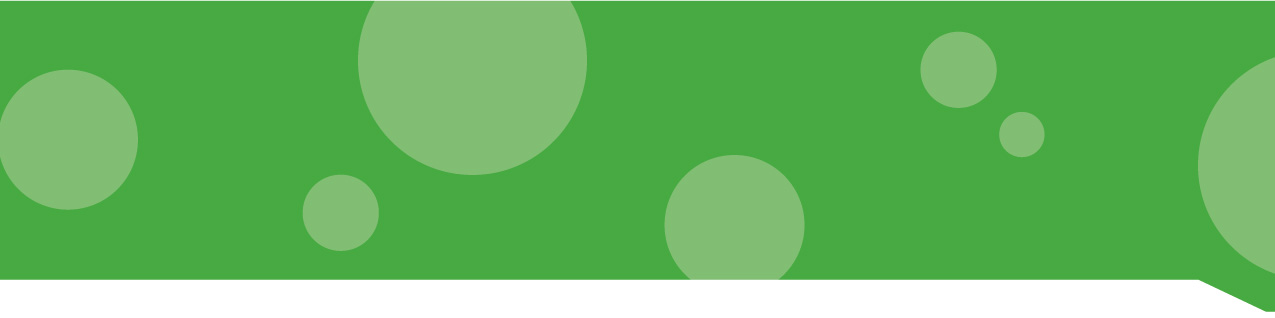 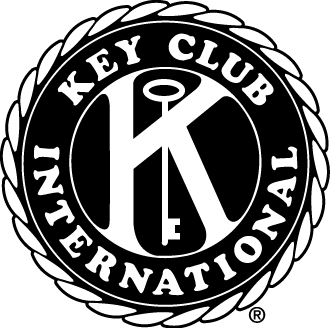 What is a budget?
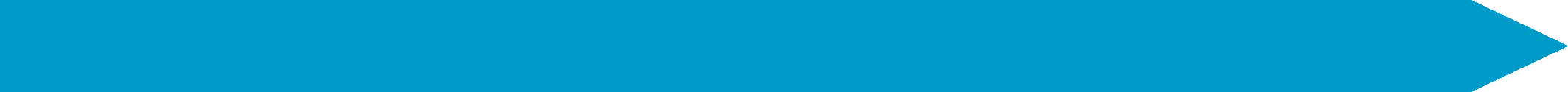 What is a budget?

Why plan?

What are the components of a budget?
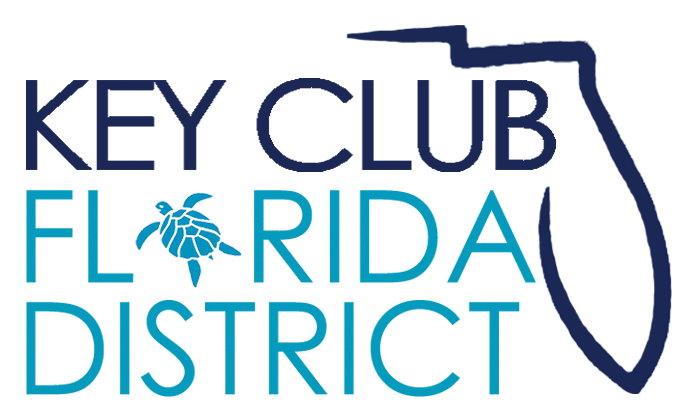 [Speaker Notes: DISCUSSION SLIDE. Ask the audience to answer these questions
What is a budget? A: A plan for income and expenses.
Why plan for income and expense? A: Know where you are going and how to get there, required for successful meeting objectives, check your progress
What are the components of a budget? A: List sources of income, list of your expenses, net (total) of income and expense]
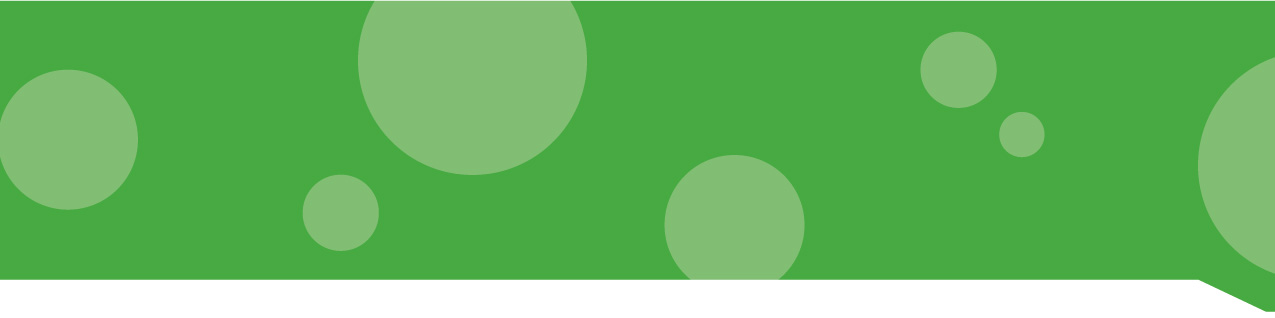 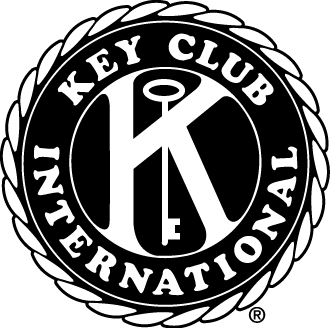 Income Portion of Budget
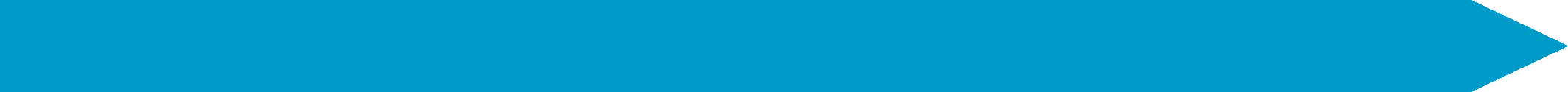 [Speaker Notes: Describe the budget.
First column in the source of income.  Second is the description or comments.  Third is how much you ACTUALLY made.  Fourth is how much your projected you would make.
Starting Balance is how much money you have in your Key Club account at the beginning of the year.

Dues:
In this case for this sample club, the club charges $20 per member.
The club makes $9 per member and they estimate they will have 50 members.  50*9=450
District charges $4.50, so $4.50*50=225
International charges $6.50, so $6.50*50=325.
ASK IF ANYONE HAS QUESTIONS ABOUT DUES SECTION

*if they seem to understand ask someone to come up and explain how this sample budgeted for fundraising* 
Fundraising
This section is for any type of fundraising activities that benefit the club, such as going to District Conference or their induction ceremony.
Car Washes: this club will have 8 car washes throughout the year and estimate that they will make $200 at each car wash.  8 car washes*$200 made at each car wash=1600
Bake Sales: this club will have 4 bake sales and estimate they will make $250 at each.  4*250=1000
Candy Sale: this club estimates they will have 100 orders that cost $6 for each order. 6*100=600
ASK FOR ONE FUNDRAISER FROM CLUB IN WORKSHOP AND HAVE THEM TELL YOU HOW THEY WOULD PUT IT IN A BUDGET
Questions about fundraising for club portion?

*if everyone seems to understand then move on, so you have enough time*

Kiwanis Subsidies are donations from their sponsoring Kiwanis club
District Conference: how much did your Kiwanis club give to pay for members/officers/faculty advisors to attend DCON.  For this club, their Kiwanis Club will hopefully give them $1000 to benefit their members and $365 for their faculty advisor.  
International Convention: the club estimates their Kiwanis Club will give them 1000 for whomever to attend ICON.

Members’ Contributions (such as paying for DCON, ICON, or any other activities that require members to pay)
DCON: the club estimates that they will have 10 members attend and each member will need to pay $150.  A quad room costs $250 but each member received $100 from their Kiwanis subsidy.
ICON: the club estimates that 2 members will attend and each pay $500 for a total of 1000
ANY QUESTIONS?

Fundraising for the community
Trick or Treat for UNICEF: Net income is the income minus the expenses, so basically what you have left to donate.  The club budgets $800.
Rock for The Eliminate Project: Budget $1200
Arroz con Pollo Dinner for ACS: Budget $2500
All fundraising activities may fluctuate each time.

As your club goes through the year and through the activities, have your club treasurer fill in the actual column.

Total income: this club hasn’t started their year yet so their actual is $0, but their budgeted column is $12,675 which is the total of all incomes.]
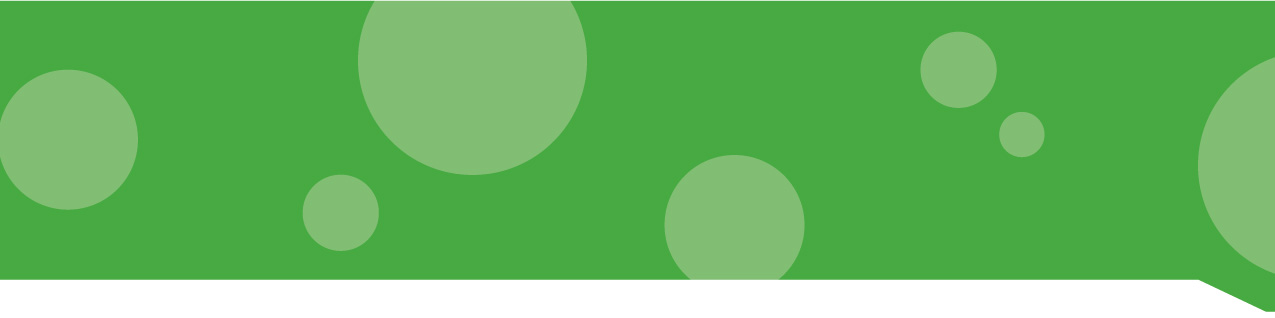 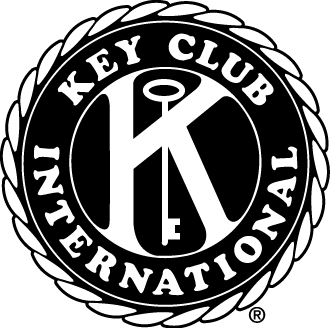 Expense Portion of Budget
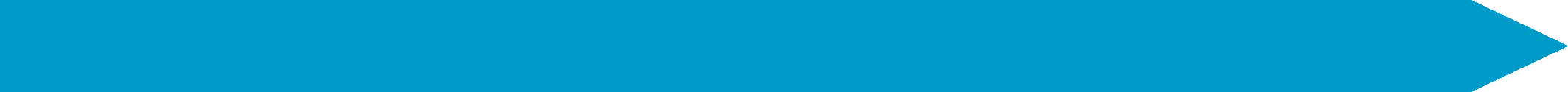 [Speaker Notes: First column is the source of expense.  Second is the description or comments.  Third is how much you actually spent.  Fourth is how much your projected you would spend.

*generalize the information go through the first topic (fundraising) then ask if they have questions*
Fundraising for your club
Your club budgeted it would cost $2 for each candy to create them.  The club budgeted for 100 orders, so 100*$2=200

*if everyone seems to understand ask someone to come up and explain the next topic* 

Dues:
The club has to send both district and international dues to International but breaking it down: $4.50 to the district*50 members=225 and $6.50 to international*50=325
The club made tshirts that cost $6 each to make.  The club already charged their members with their dues for the tshirt.  $6 per tshirt*50 members=300

Officer Expenses could include paper, ink, traveling, food, or any little things that your officers paid for.  Each officer has a budget: president $50, Vice President $25, Secretary $50, Treasurer $25, Editor $50, Class Directors $100 (there are 4 class directors so 100/4=25.  Each class director is budgeted for $25)

*if they understand stop here, so you have enough time)
Officer Pins: 5 executive officers (president, VP, secretary, treasurer, and editor) plus 4 directors.  Each pin costs $6 so 9 pins*$6=54

Club Supplies
Food: some clubs provide food during their meetings.  This club budgets that they will have food at 9 of their meetings and it will cost $50 each time.  $50*9 meetings=450
Membership Drive Supplies could  be brochures, posters, or anything creative to recruit new members.  Budgeted $100
Scrapbook for the award at DCON is budgeted for $200 (which is the maximum that a club can spend on a scrapbook to be judged at DCON).

Convention and Conferences
Trainings such as KCKC and SZR: all 9 officers will attend and the club budgets that KCKC will charge $5 and SZR will charge $5 for each officer.  The total for both KCKC and SZR for each officer is $10.  9 officers*$10 each for both KCKC and SZR=90
District Conference: It is budgeted to cost $300 per member to attend DCON ($250 for registration and $50 for a bus).  $300*10=3000
International Convention: $1000 each*2 members=$2000

End of Year Installations and Social: budgeted to cost $600.  This can include food and other supplies.

Miscellaneous is any type of expense that suddenly comes up during the year.

Donations:
Trick of Treat for UNICEF will go to the Kiwanis International Foundation and is budgeted to net $800.  $800 is how much your check will be.
Rock for The Eliminate Project will go to the Kiwanis International Foundation and is budgeted to net $1200.  $1200 is how much your check will be.
Arroz con Pollo Dinner for ACS will benefit the American Cancer Society and is budgeted to net $2500.  $2500 is how much your check will be.

The club budgeted to spend $12,544 this coming year.

Their net (income minus expense) will be $631.

ANY QUESTIONS?]
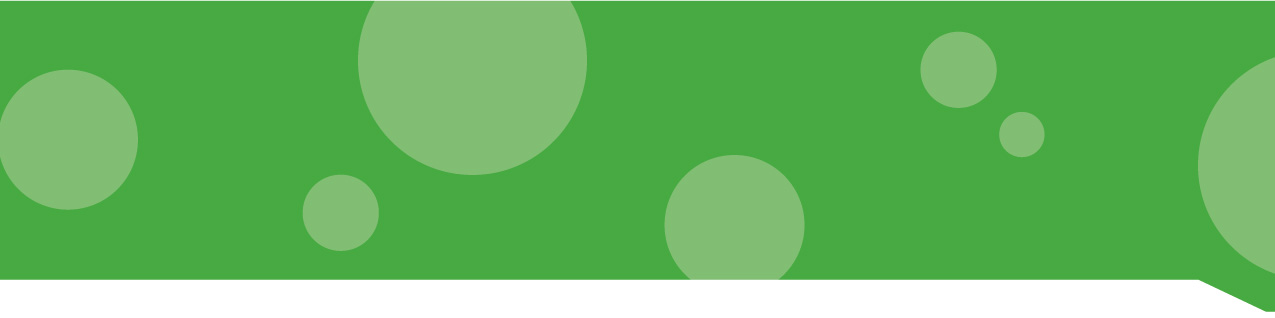 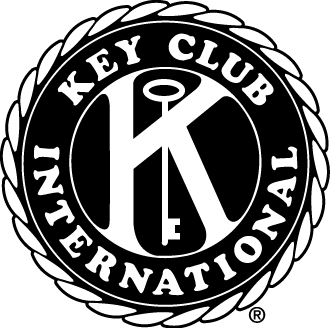 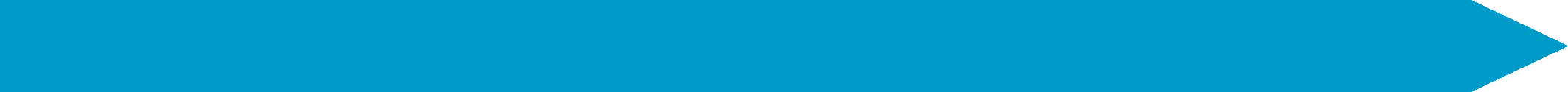 Fundraising
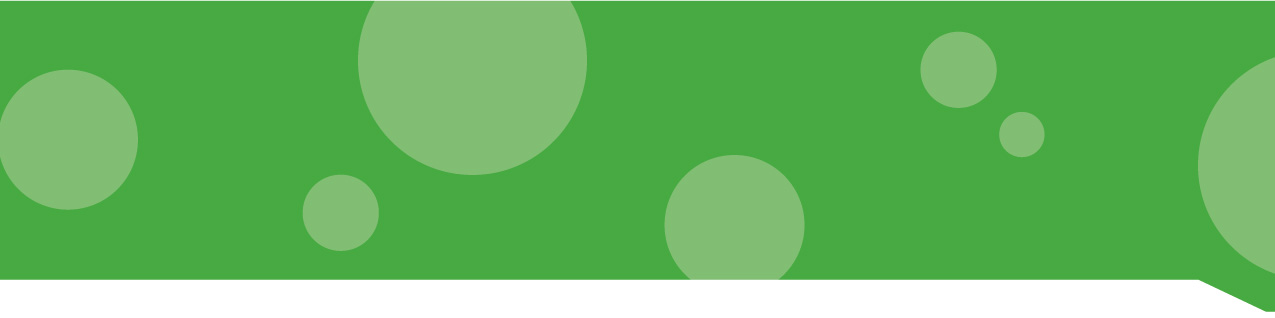 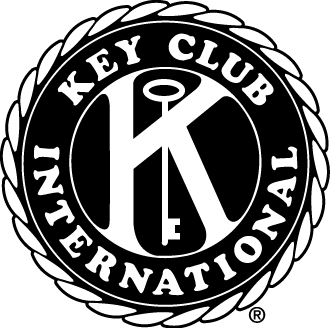 Why do we Fundraise?
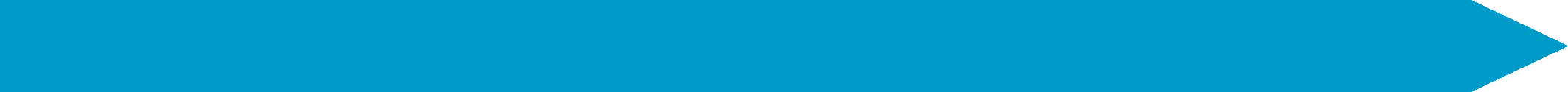 For Key Club activities and nonprofit organizations
District Conference/International Convention
The Eliminate Project

What projects have you done in your clubs?
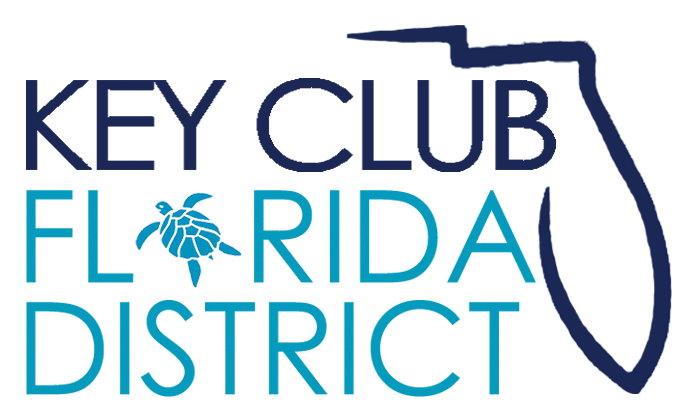 [Speaker Notes: It is important to fundraise because it will raise money for Key Club activities and nonprofit organizations, raises money for trips to District and International Convention, and the Eliminate Project
Hold a discussion with the last question.]
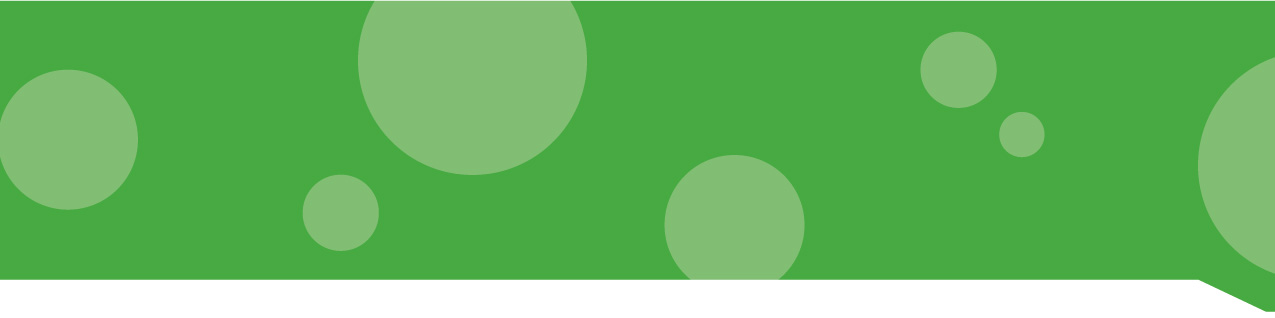 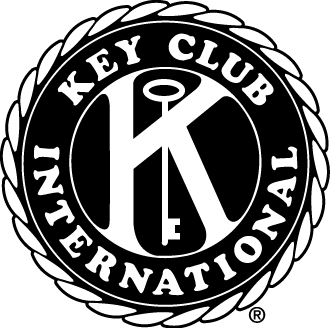 Sponsorship Fundraisers
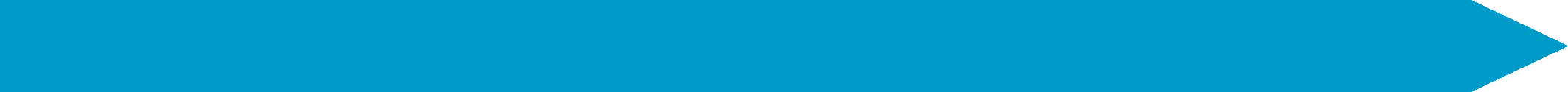 Fundraisers where you seek sponsors:
Bowl-a-thons
Dance-a-thons
Walk-a-thons
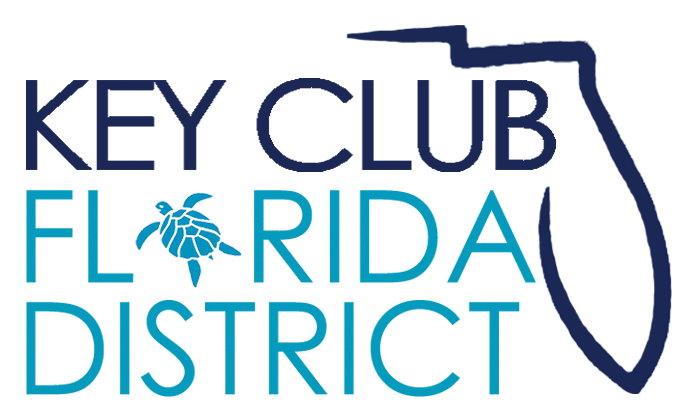 [Speaker Notes: Also, you can seek corporate sponsors by selling advertisements or by telling them they can make a tax-deductible donation.]
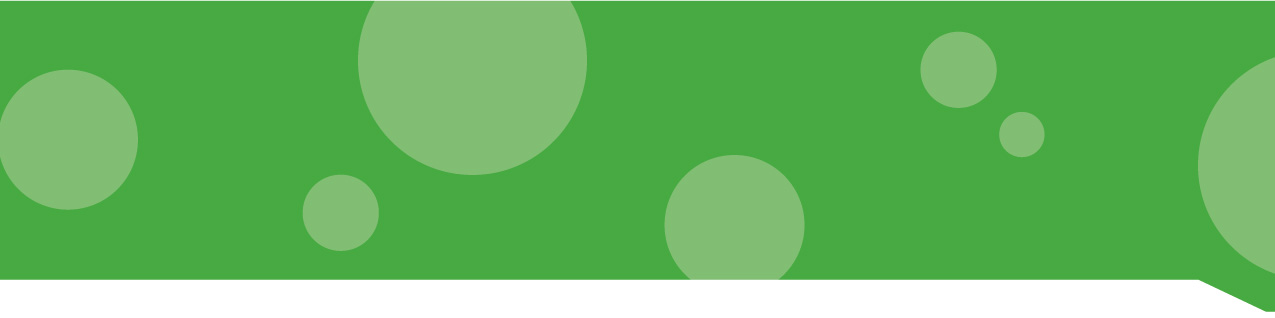 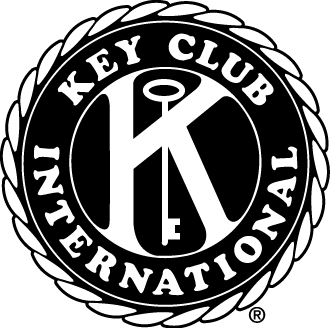 Sales Fundraisers
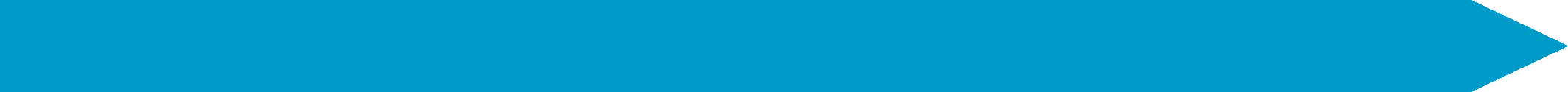 Fundraisers where you sell a product
Key Club International and Kiwanis both have licensed merchandise:
www.keyprofits.com
www.kiwanispeanutday.com
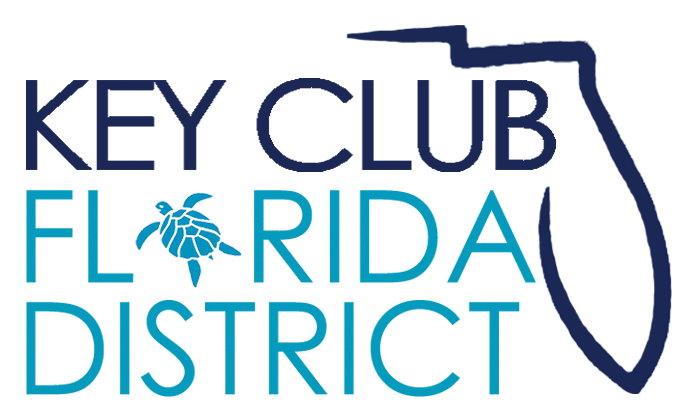 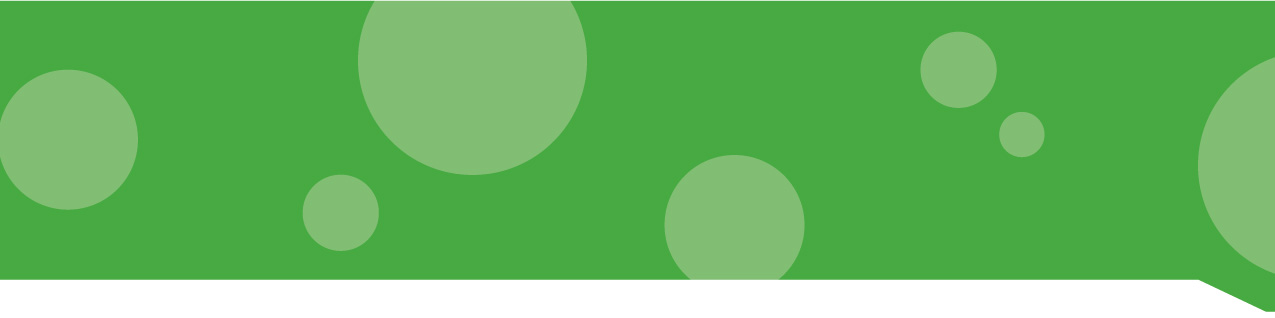 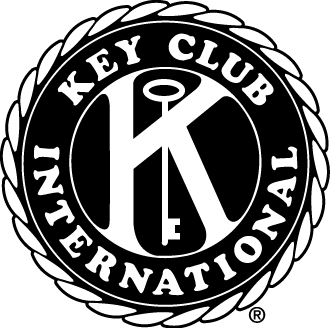 Project and Budget Resources
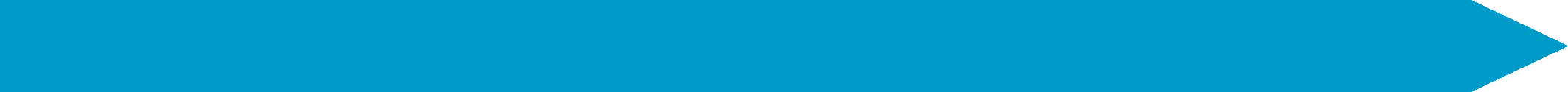 District Treasurer (treasurer@floridakeyclub.org )
Your sponsoring Kiwanis Club (their club treasurer)
www.FloridaKeyClub.org > The Eliminate Project Idea book
www.KeyClub.org > Fundraising Projects (search)
Advisors, Teachers, Parents
[Speaker Notes: Going to DCMs, KCKCs, and SZRs are a great way to get ideas from other clubs about how they fundraise.]
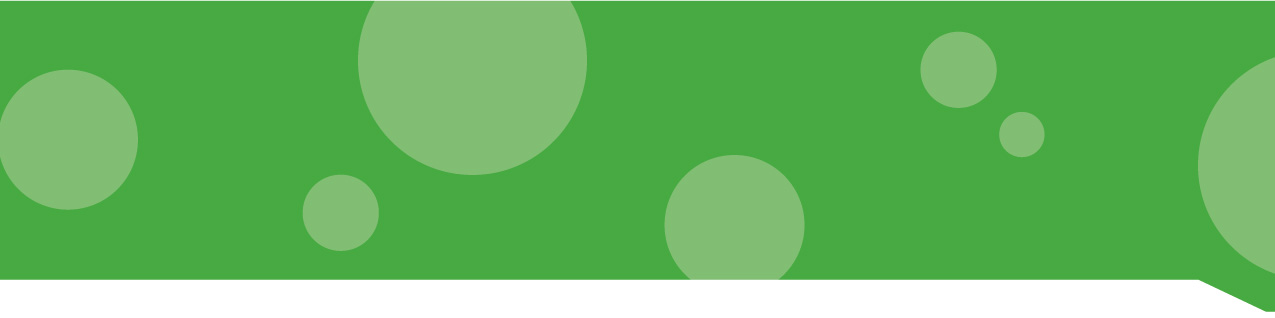 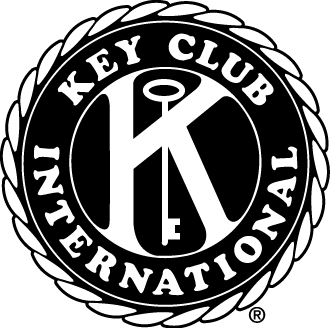 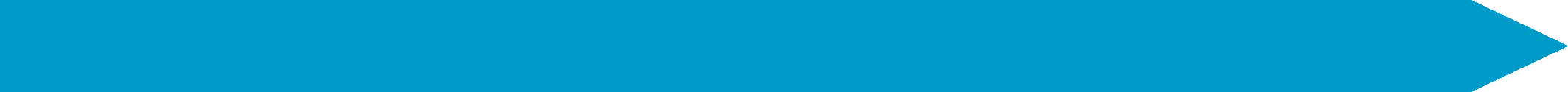 The Florida Opportunity Fund 
(FLOF)
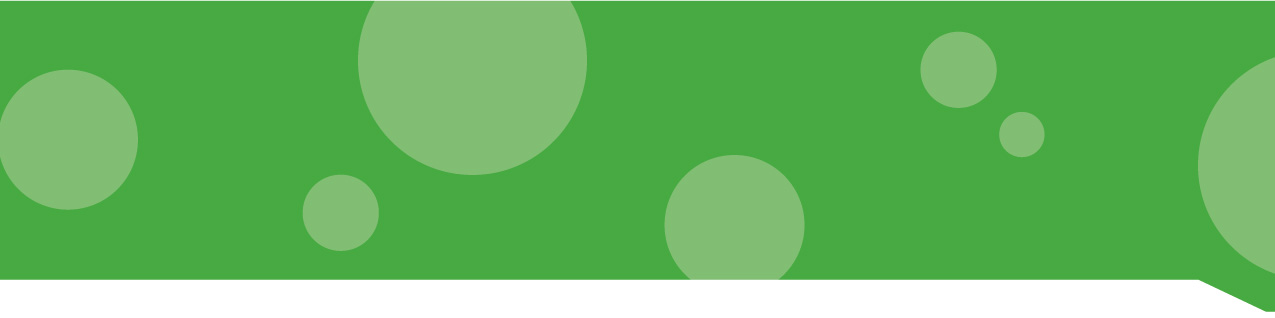 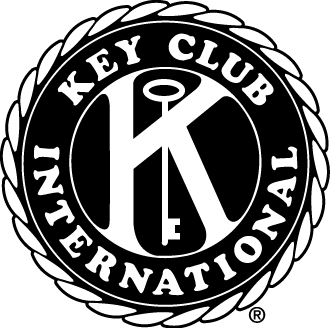 How to Apply for FLOF
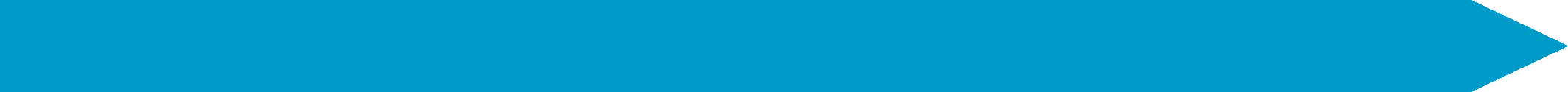 Florida Opportunity Fund (FLOF) is a grant for service projects in the Florida District. 
Go to www.FloridaKeyClub.org/FLOF
Download and complete the application
Follow instructions and fill out application
Applications need to be received by April 30, 2015.
[Speaker Notes: Applications must be received by April 30th, 2015 for all projects.  Grants will become available again on October 1.  
You may submit an application before October 1; however, you will not receive your grant until after October 1.
For projects before March 1, clubs must submit their Part III “Follow-Up” report by the earlier of within three weeks after project completion or the beginning of an ongoing project or by March 5.
If clubs do not submit their Follow-Up Report or do not account for the money spent, they will need to return all FLOF funds to the District, will be ineligible to receive awards at the upcoming District Conference, and will be ineligible to receive a FLOF grant of the current and next year.]
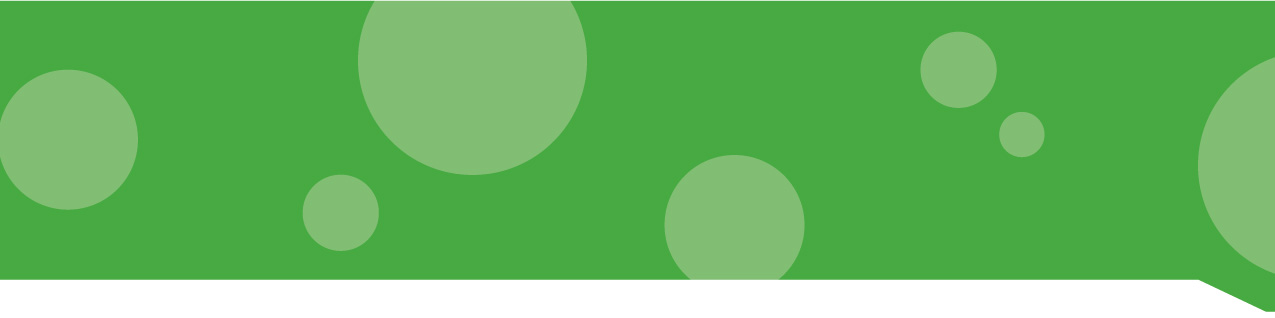 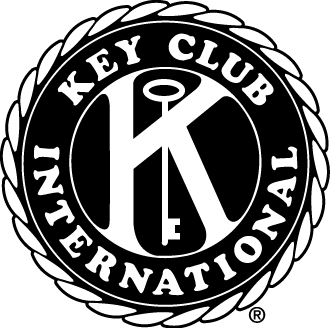 How to Apply for YOF
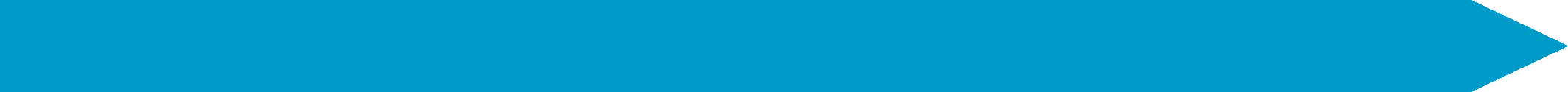 The Youth Opportunities Fund (YOF) is International’s grant program.
It has another application that can either be completed electronically or on paper
http://www.keyclub.org/service/fund/yof/yofgrant.aspx
Applications must be postmarked by October 15.
[Speaker Notes: This is a paper application that you need to print, fill out, and mail to Kiwanis International Foundation.
Applications can be found at http://www.keyclub.org/service/fund/yof/yofgrant.aspx
Applications must be postmarked by October 15.
You must have an adult advisor to apply (Faculty/Kiwanis advisor or a school administrator).
Submit a final written report within 2 weeks of the completion of the project.
Use all grant money for the purposes detailed in your application.
Keep accurate financial records and include the records in your final report.
KEEP ALL RECEIPTS.]
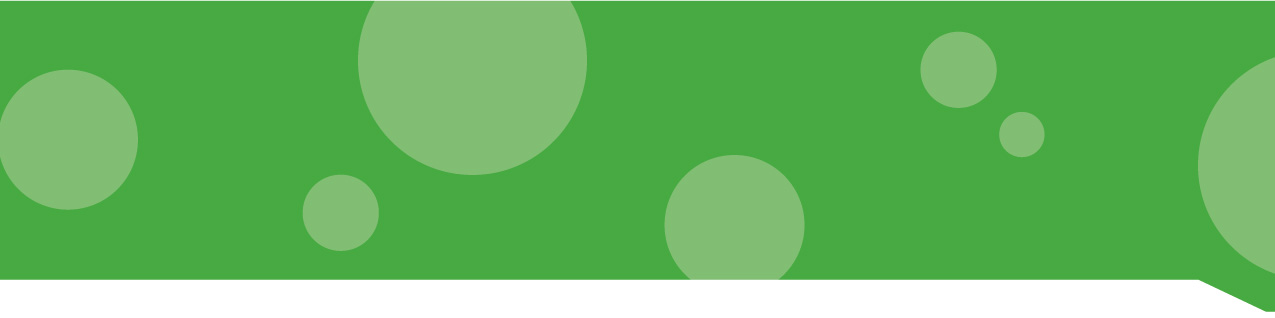 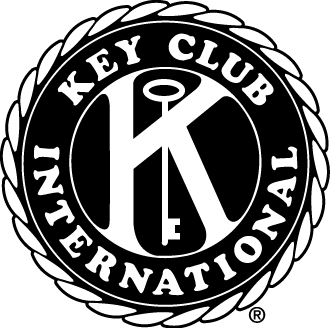 Distinguished Treasurer Award
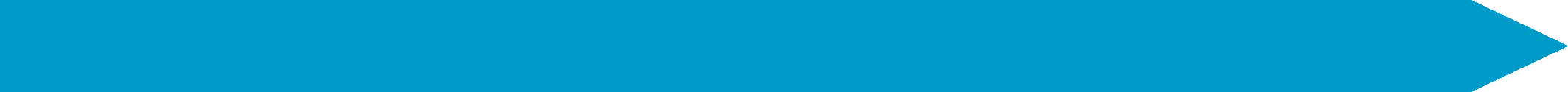 Complete a minimum of 75 hours of service
Submit Club Dues
Attend Club Meetings and DCMs
Coordinate and participate in all club or district fundraising activities
Attend KCKC, SZR, and DCON
Participate with member recruitment
[Speaker Notes: The Distinguished Treasurer Award is a great tool to make sure you are keeping on track throughout the year
- Applications will be available on the Florida Key Club website under awards and contests.]
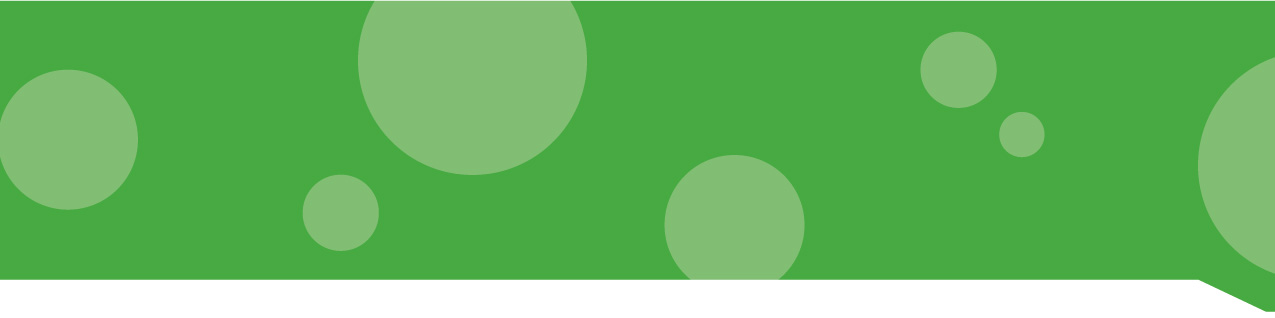 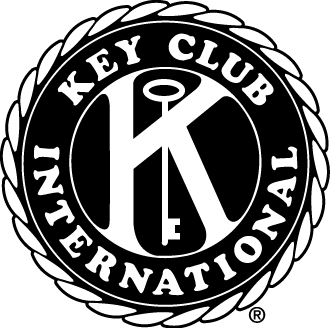 Governor’s Project
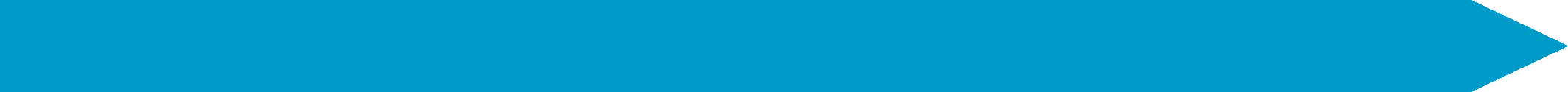 Key Goes Green
Project created by Governor Shane
Includes everything environmental
[Speaker Notes: The Governor’s Project this year is called Key Goes Green. 
It was started by Governor Shane 
The environment is all around us, so it is easy to get involved.
Does not include volunteering at animal shelters
	- You can do “upcycling” by making dog toys out of old t-shirts and donating them to animal shelters

*ask audience* What are some projects you could do to get involved]
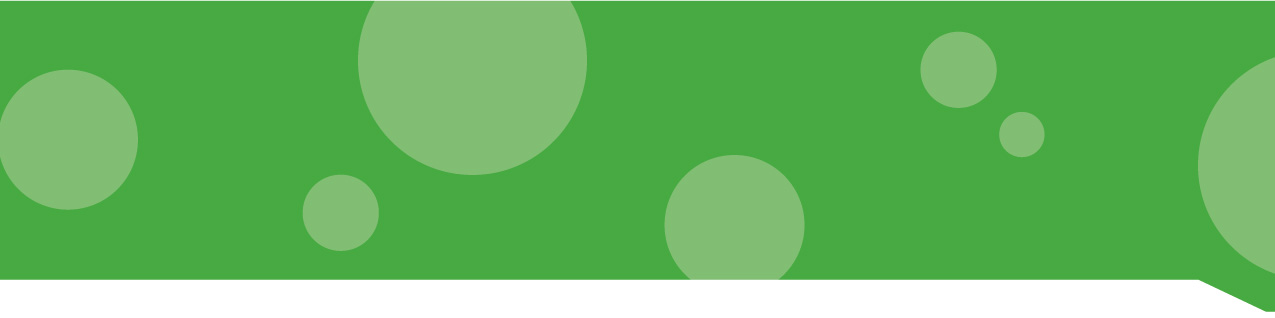 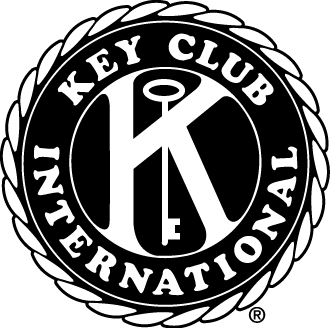 Governor’s Project
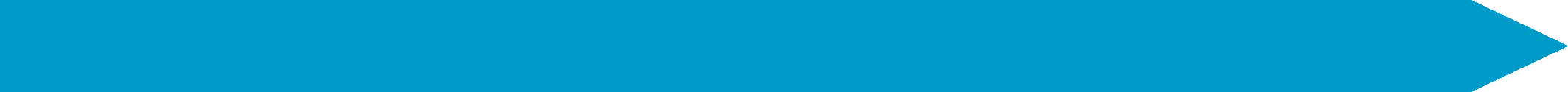 How does this apply to your position?
Raise money for an environmental organization
Raise money for supplies needed in a project
Ex. Raise money for supplies to build a garden
[Speaker Notes: You can raise money or ask for supplies to be donated for any Governor’s Project your club is doing.]
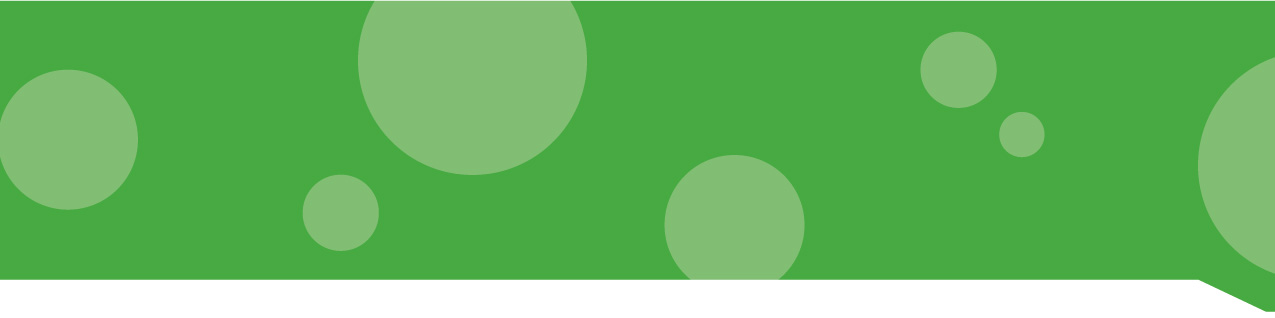 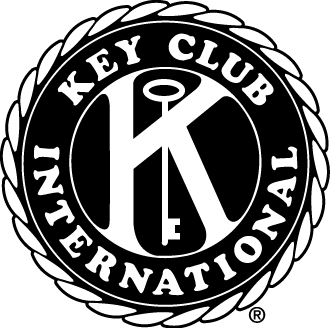 Want More Help?
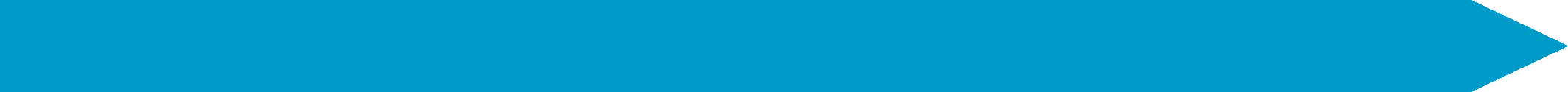 District Treasurer Palak Shah at treasurer@floridakeyclub.org
Your Division’s Lieutenant Governor at www.floridakeyclub.org/district-board
www.floridakeyclub.org/dues
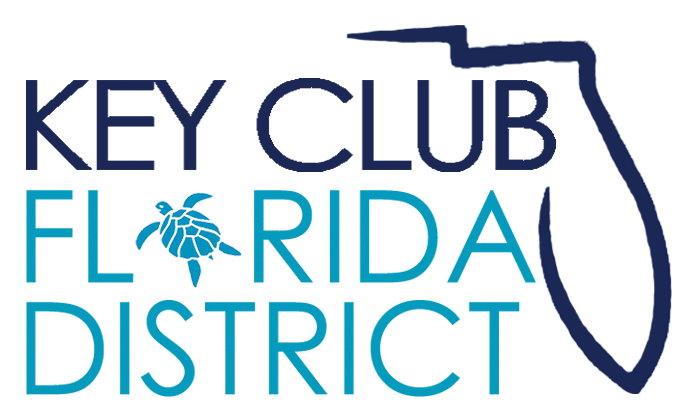 [Speaker Notes: If you have any questions or concerns contact your Division’s Lieutenant Governor, your Zone Administrator, or District Treasurer.
More information is always available at]